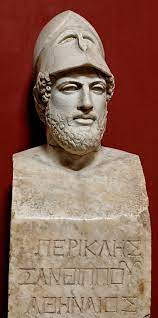 Η Χρυσή Εποχή του Περικλή
Η περίοδος της τριακονταετούς ειρήνης, που στην πραγματικότητα διήρκεσε μόνο δεκαπέντε χρόνια, σηματοδότησε την ανάπτυξη της Αθήνας και την απόλυτη κυριαρχία της επί των συμμάχων της. Ο Περικλής, ως χαρισματικός ηγέτης, έπαιξε καθοριστικό ρόλο σε αυτή την εποχή, που χαρακτηρίστηκε ως ο "χρυσούς αιών του Περικλέους".
by Elpiniki Rassa
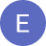 Η Πολιτική Ηγεσία του Περικλή
Άνοδος στην Εξουσία
1
Ο Περικλής καθιερώθηκε στην Αθήνα μετά τη δολοφονία του Εφιάλτη και το θάνατο του Κίμωνα.
Ετήσια Εκλογή
2
Εκλεγόταν κάθε χρόνο στρατηγός μέσω δημοκρατικών διαδικασιών.
Πολιτικό Σύστημα
3
Ο Θουκυδίδης περιέγραψε το σύστημα ως "λόγω μεν δημοκρατία, έργω δε υπό του πρώτου ανδρός αρχή".
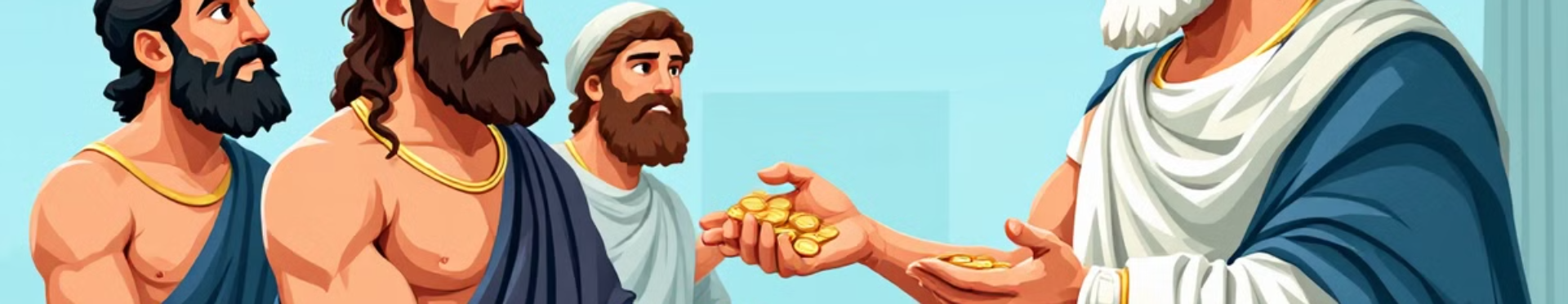 Ενίσχυση της Δημοκρατίας
Χρηματική Αποζημίωση
Οικονομική Ενίσχυση
Θεωρικά
Καθιέρωση αποζημίωσης για κληρωτούς άρχοντες, βουλευτές και λαϊκούς δικαστές.
Στόχευση στην υποστήριξη των λαϊκών στρωμάτων χωρίς περιουσία.
Παροχή για ελεύθερη είσοδο των πολιτών στο θέατρο, ως μέσο παιδείας.
Επέκταση της Αθηναϊκής Επιρροής
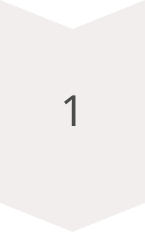 Δυτική Επέκταση
Ο Περικλής επιδίωξε να επεκτείνει την εμπορική επιρροή των Αθηναίων προς τη Δύση.
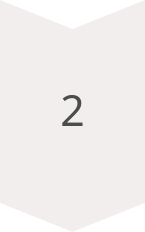 Νέες Συμμαχίες
Συμμάχησε με την Εγέστα, τους Λεοντίνους και το Ρήγιο.
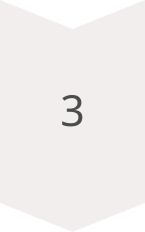 Ίδρυση Αποικίας
Συνέβαλε στην ίδρυση της αποικίας των Θουρίων (444/3 π.Χ.).
Ανάπτυξη του Πειραιά
Εμπορικό Κέντρο
Πολεοδομικός Σχεδιασμός
Ο Πειραιάς εξελίχθηκε σε μεγάλο εμπορικό λιμάνι και το κυριότερο εμπορικό κέντρο ολόκληρης της Μεσογείου.
Χτίστηκε σύμφωνα με τα σχέδια του Ιππόδαμου του Μιλήσιου, εφαρμόζοντας καινοτόμες πολεοδομικές αρχές.
Οικονομικοί Πόροι της Αθήνας
Μεταλλεία
Φορολογία
Φόρος Συμμάχων
Έκτακτες Εισφορές
Έσοδα από την εκμετάλλευση των μεταλλείων.
Έσοδα από την τοπική και έμμεση φορολογία.
Εισφορές από τις συμμαχικές πόλεις.
Πρόσθετα έσοδα σε περιόδους ανάγκης.
Εκμετάλλευση Μεταλλείων
Κρατική Εκμίσθωση
Εργατικό Δυναμικό
Οικονομική Σημασία
Το κράτος εκμίσθωνε τα ορυχεία μετάλλου σε ιδιώτες για ορισμένο χρονικό διάστημα.
Η εργασία στα ορυχεία εκτελούνταν κυρίως από δούλους.
Τα μεταλλεία αποτελούσαν σημαντική πηγή εσόδων για το αθηναϊκό κράτος.
Φορολογικό Σύστημα της Αθήνας
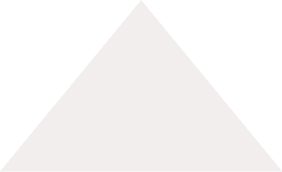 Έμμεση Φορολογία
1
Κύρια πηγή εσόδων από εισαγωγές και εξαγωγές.
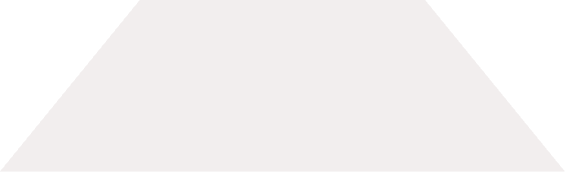 Μετοίκιο
2
Φόρος για τους μη Αθηναίους κατοίκους.
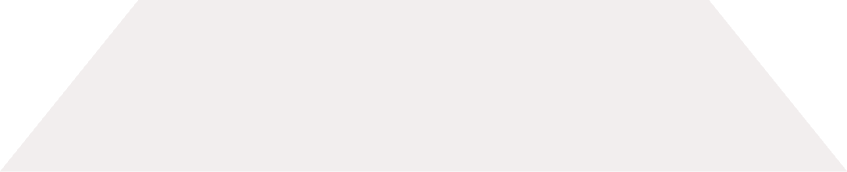 Άμεση Φορολογία
3
Σπάνια και μόνο σε περιόδους κρίσης.
Η Αθήνα είχε ένα προοδευτικό φορολογικό σύστημα που βασιζόταν κυρίως στην έμμεση φορολογία και τις εισφορές των μετοίκων.
Εισφορές των Συμμάχων
8000
Τάλαντα το 454 π.Χ.
Αρχικό απόθεμα όταν το συμμαχικό ταμείο μεταφέρθηκε στην Αθήνα.
9700
Τάλαντα το 445 π.Χ.
Αύξηση του αποθέματος μετά από μια δεκαετία.
6000
Τάλαντα το 431 π.Χ.
Απόθεμα πριν την έναρξη του Πελοποννησιακού πολέμου.
Έκτακτες Εισφορές
Πολεμικές Αποζημιώσεις
1
Επιβολή έκτακτης φορολογίας στους συμμάχους.
Λειτουργίες
2
Δαπάνες που αναλάμβαναν οι πλουσιότεροι πολίτες.
Τιμητικός Χαρακτήρας
3
Οι λειτουργίες είχαν υποχρεωτικό αλλά και τιμητικό χαρακτήρα.
Είδη Λειτουργιών
Χορηγία
Τριηραρχία
Αρχιθεωρία
Εστίαση
Χρηματοδότηση για τη διδασκαλία θεατρικού έργου.
Συντήρηση και εξοπλισμός μιας τριήρους.
Έξοδα για επίσημες αποστολές σε πανελλήνιες γιορτές.
Έξοδα δείπνου μιας φυλής σε θρησκευτικές γιορτές.
Η Σημασία των Λειτουργιών
Κοινωνική Συνοχή
Οικονομική Λειτουργία
Οι λειτουργίες ενίσχυαν τη συμμετοχή των πλουσίων στα κοινά και την αίσθηση του καθήκοντος προς την πόλη.
Αποτελούσαν έναν έμμεσο τρόπο φορολόγησης των πλουσιότερων πολιτών, συμβάλλοντας στη χρηματοδότηση σημαντικών δημόσιων εκδηλώσεων.
Πολιτιστική Άνθηση της Αθήνας
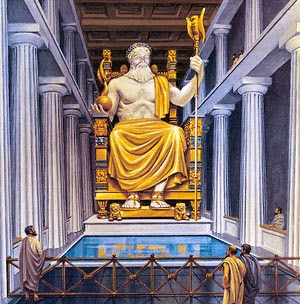 Η Κληρονομιά του Περικλή
Δημοκρατικοί Θεσμοί
Οικονομική Ανάπτυξη
1
2
Ενίσχυση και εδραίωση της δημοκρατίας στην Αθήνα.
Άνθηση του εμπορίου και ενίσχυση της οικονομικής ισχύος της Αθήνας.
Πολιτιστική Ακμή
Διαχρονική Επιρροή
3
4
Προώθηση των τεχνών και των γραμμάτων, δημιουργώντας τον "Χρυσό Αιώνα".
Η εποχή του Περικλή παραμένει σημείο αναφοράς για τη δημοκρατία και τον πολιτισμό.